Commencement Day Reception – May 25, 2024
Tomson Hall Atrium
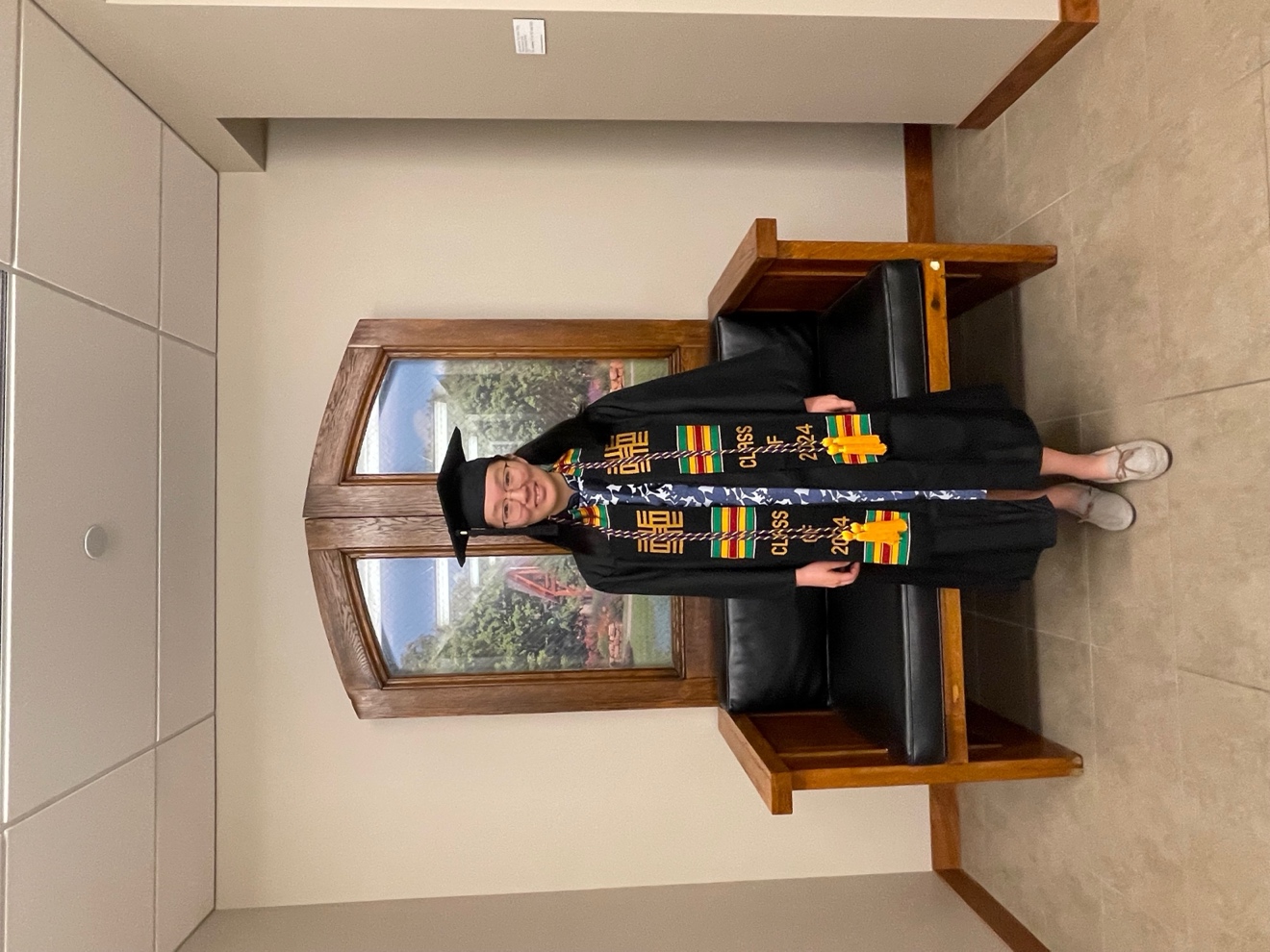 Vania Liang (Greek major)
Nick Braun (Medieval Studies major) with Profs. Helms, Groton, and Bouxsein
Nick Braun & Julia Steidl
Erica Collin (Classics major) with Profs. Helms, Bouxsein, and Groton
Erica Collin & family
Vania Liang (Greek major) with Profs. Helms, Bouxsein, and Groton
Sierra McGuire (Ancient Studies major) with Profs. Helms, Bouxsein, and Groton
Sierra McGuire & friends
Eli Moore (Classics major) with Profs. Helms, Groton, and Bouxsein
Eli Moore & family
Eli Moore & still more family
Nellie Phillips (Latin & Medieval Studies major) with Profs. Helms, Groton, and Bouxsein
Benjamin Reister (Latin major) with Profs. Helms, Groton, and Bouxsein
Benjamin Reister & family
Jacob Thompson (Ancient Studies major) with Profs. Groton, Helms, and Bouxsein
Jacob Thompson & family
Congratulations to the Class of MMXXIV!